Tvoření sloves
Předpony
Předpony u sloves pohybu
Doplňte vhodné předpony
1. Musím ještě …............jít do obchodu pro chleba. 2. …............šel ke dveřím, chvíli před nimi stál a pak …............šel pryč. 3. …............jedeme výtahem, nebo do prvního patra …............jdeme pěšky? 4. Jaké to bude mít následky, co z toho …............jde? 5. Kdy …............šel tento román? 6. …............jel mi vlak a teď musím čekat na další. 7. …............šli jsme se u koně na Václaváku. 8. Manželé se …............šli po dvaceti letech manželství. 9. …............šel do místnosti a hned zase …............šel ven na chodbu. 10. …............šel tuto poznámku mlčky. 11. Slunce …............šlo za mraky. 12. Kdo hledá, ten …............jde. 13. Zítra bude krásně, …............jedeme někam ven? 14. Šťastnou cestu, …............jeďte v pořádku! 15. Na D1 se srazila dvě auta. Musíme to místo …............jet. 16. Je zelená, můžeme …............jít na druhou stranu ulice.
 
Poznámky:
vzejít z něčeho = vyplynout z něčeho; přejít něco mlčky = nekomentovat; slunce zašlo = zapadlo
vkladné -e- u slovesa jít: vejít, vzejít, sejít se, rozejít se, obejít X vjet, sjet, rozběhnout se, obletět...
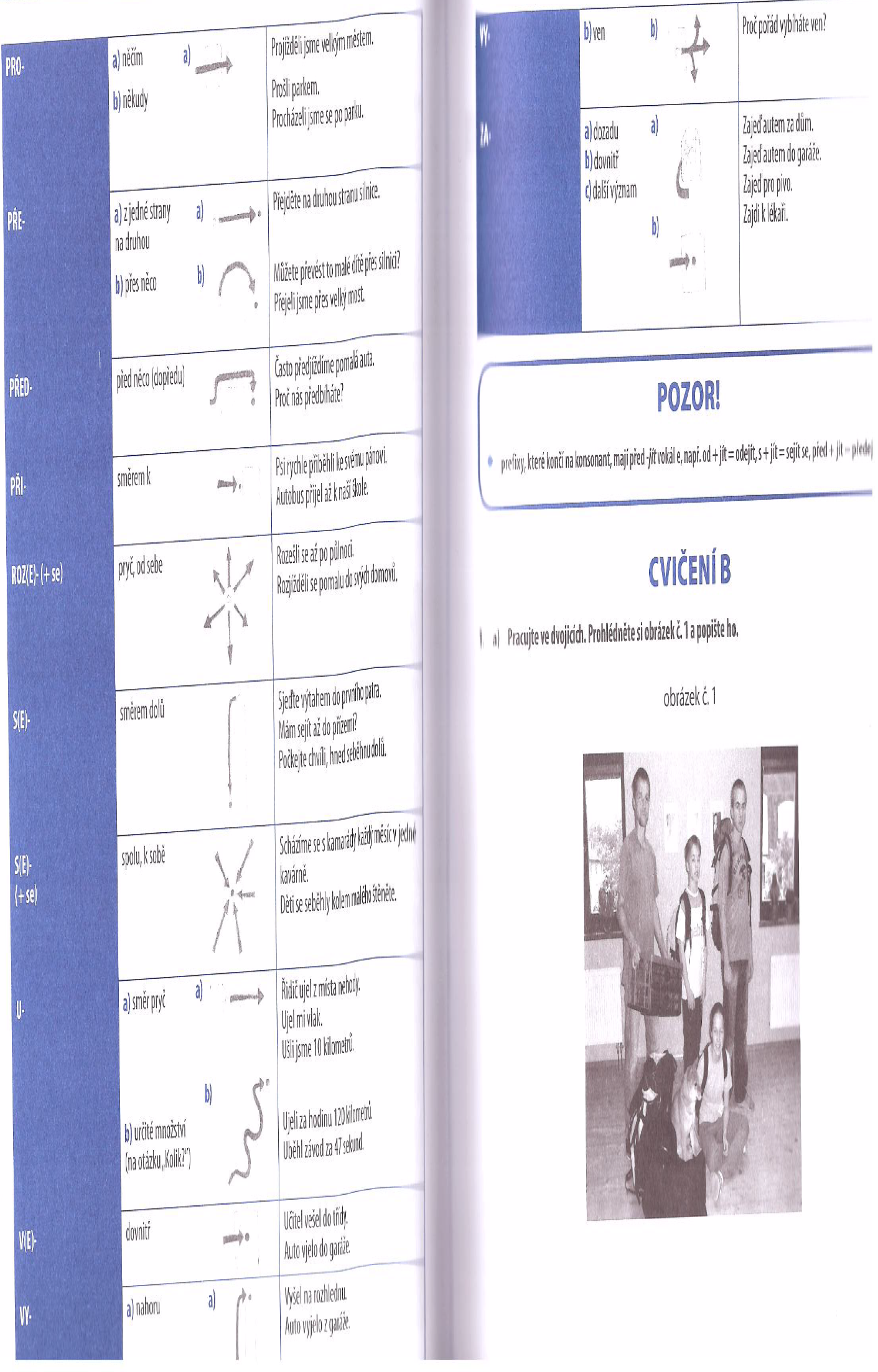 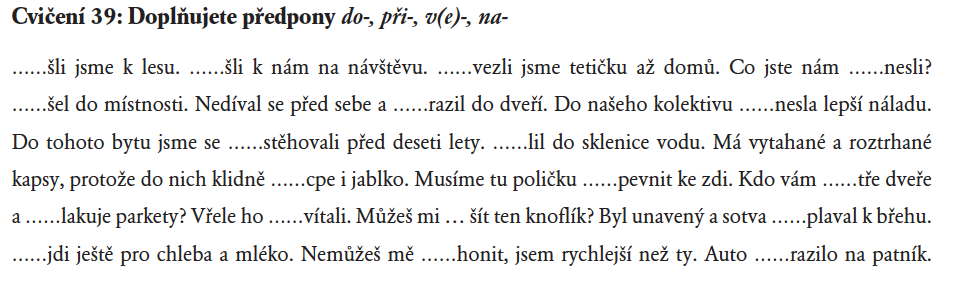 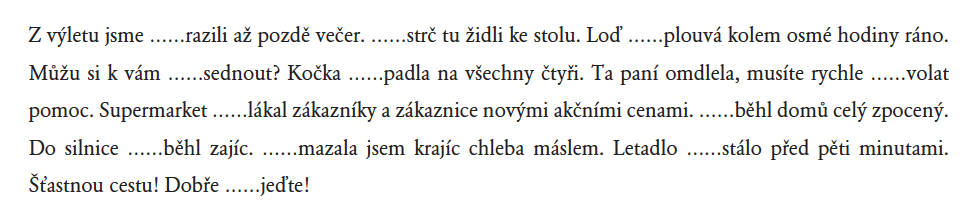 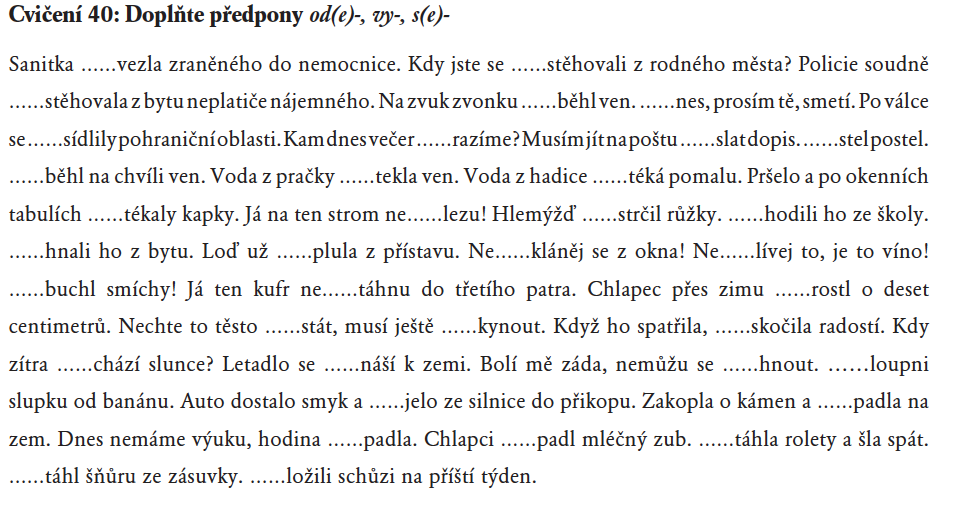 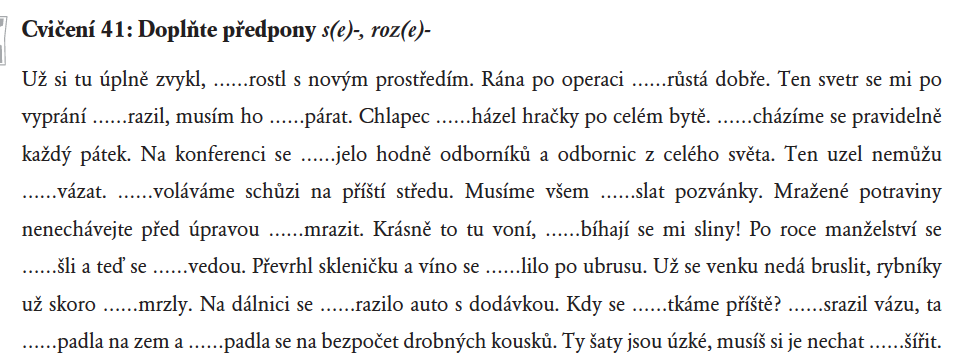